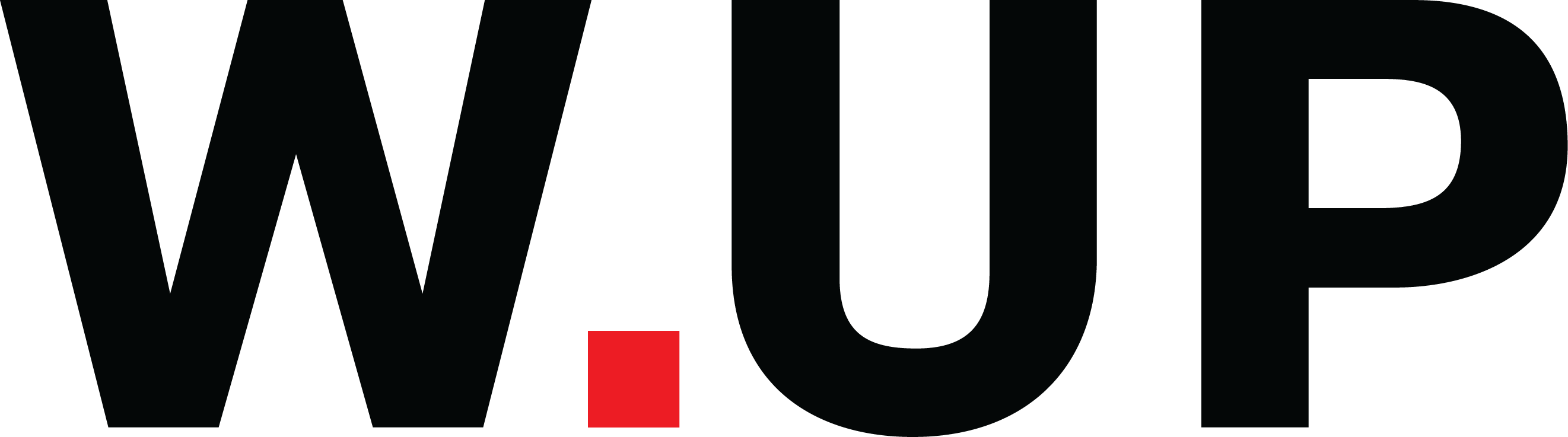 KOTLINMULTIPLATFORM VS TESTING
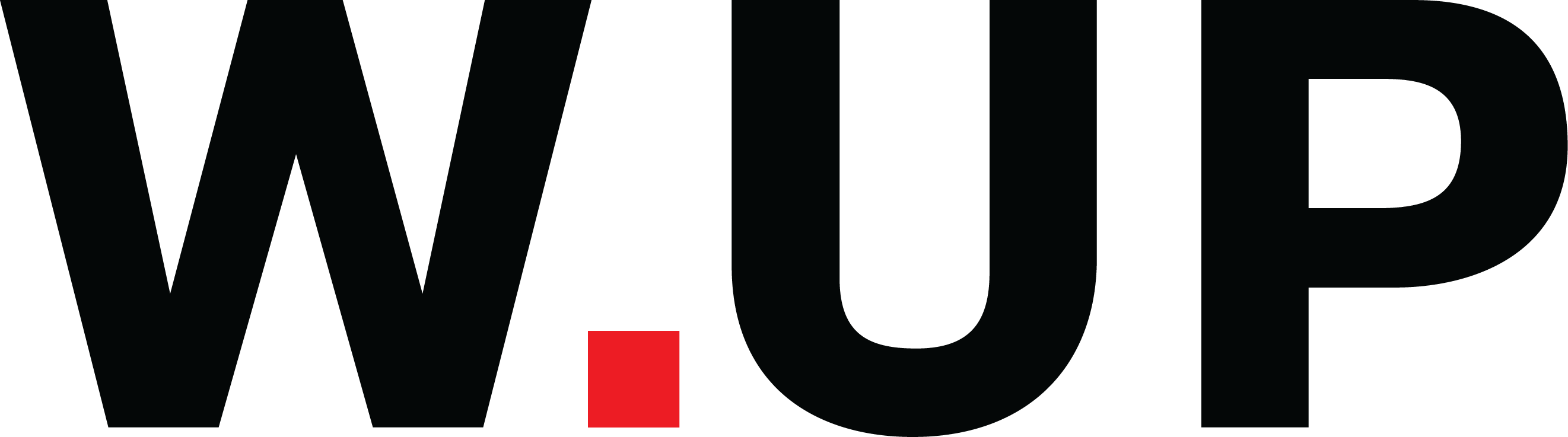 BALÁZS VARGA, PRODUCT ARCHITECT

HWSW FREE! / 19 June 2018
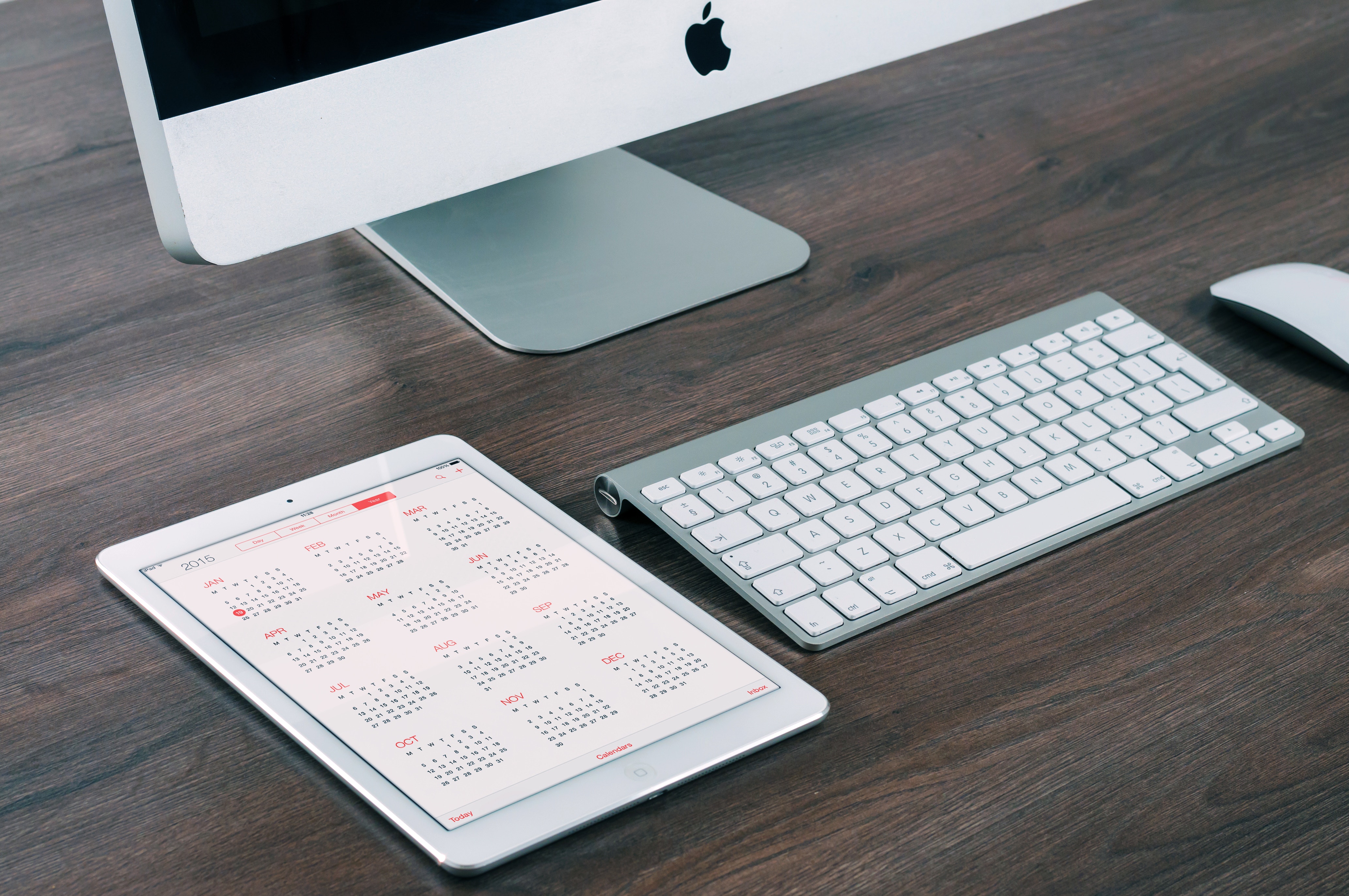 AGENDA
My motivation
How it works
Real life example
Failures
How to solve it
[Speaker Notes: Jobban részletezni, hogy egy példán keresztül mutatom be a hibáin keresztül az erejét.]
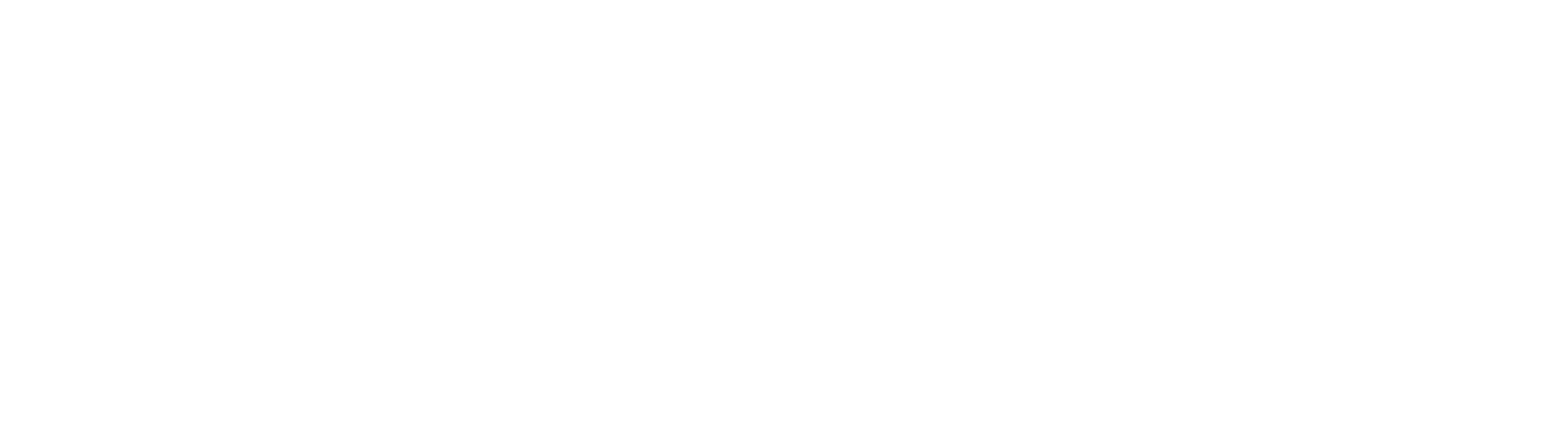 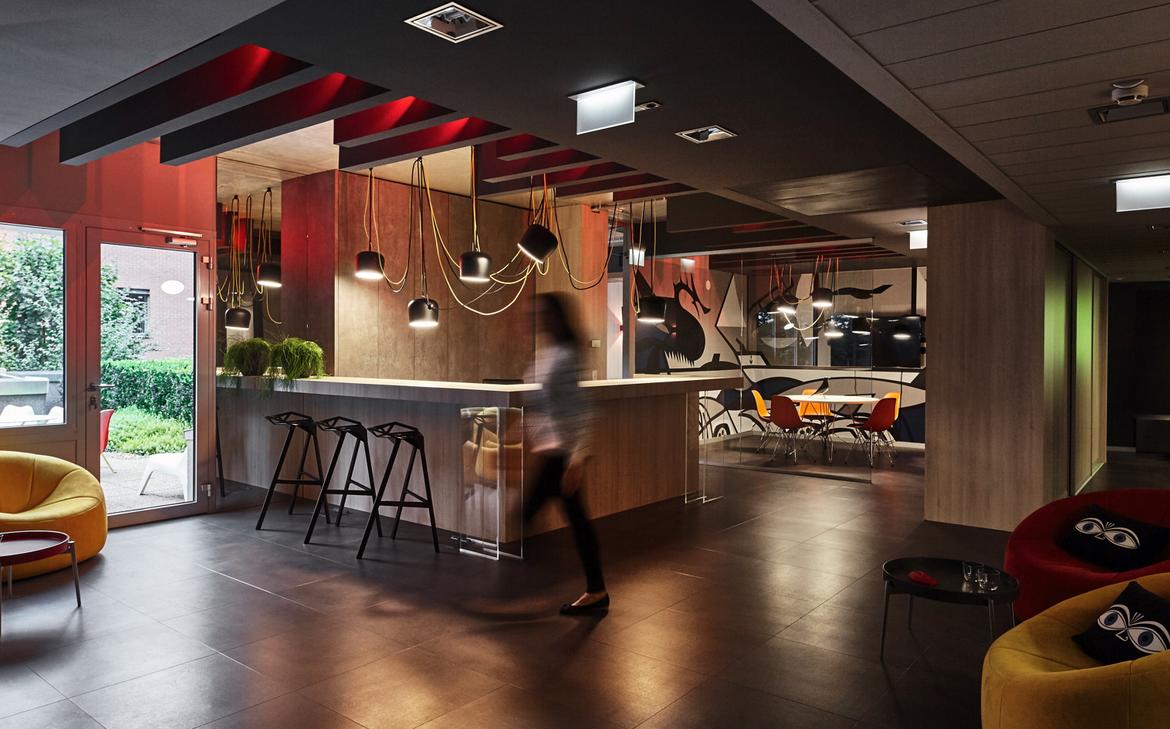 BRAND NEWOPEN-SOURCETECHNOLOGIES
[Speaker Notes: A nagy cégek már nem hagyják, hogy a világ elszaladjon mellettük, mint a homályos lány a képen
Az orrunk előtt fejlesztik a termékeiket
Flutter, Reactról mesélni]
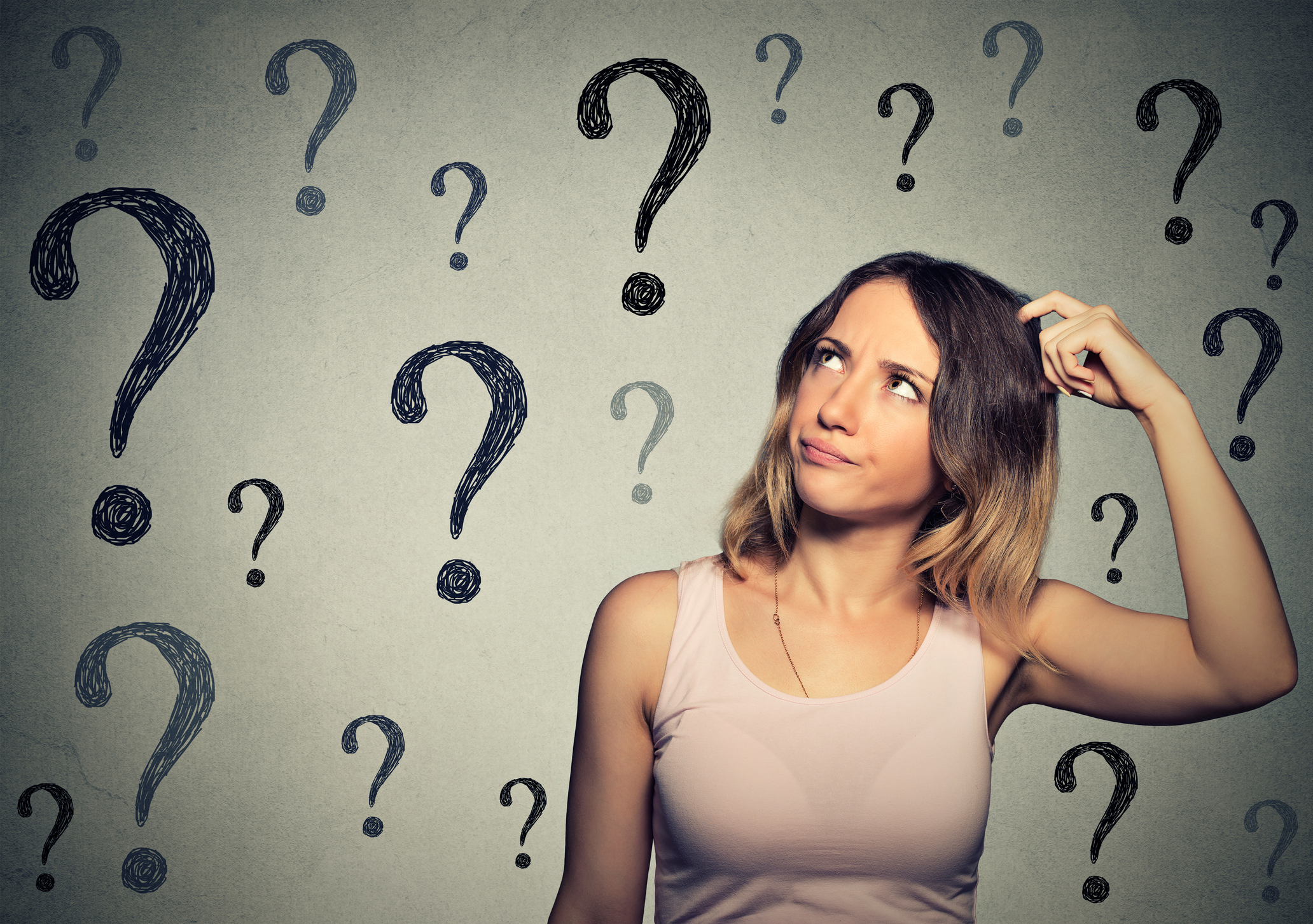 WHY KOTLIN?
WHY MULTIPLATFORM?
[Speaker Notes: Saját motivációról beszélni, hogy olyan appokat készítunk, ami platform specifikus UI-t használ]
KOTLIN MULTIPLATFORM
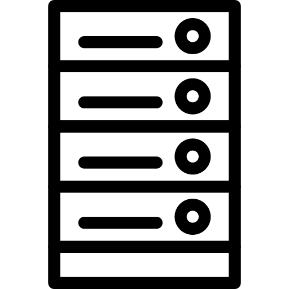 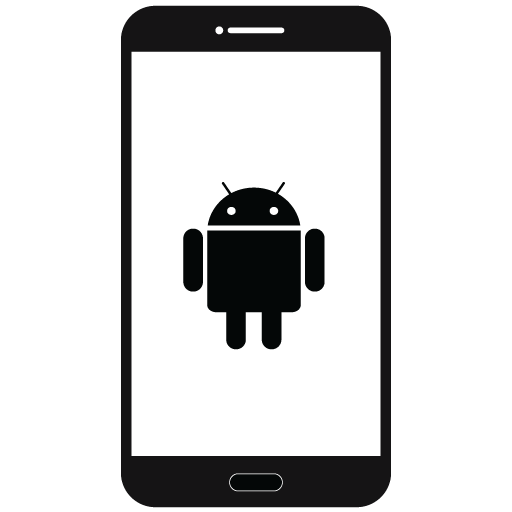 Server
Kotlin/JVM
Android
Kotlin/Android
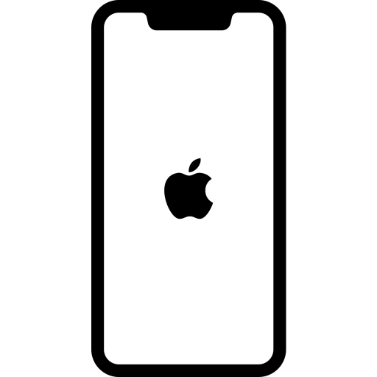 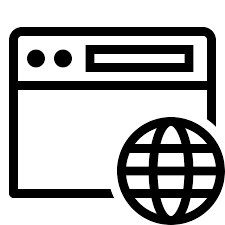 iOS
Kotlin/Native
Web
Kotlin/JS
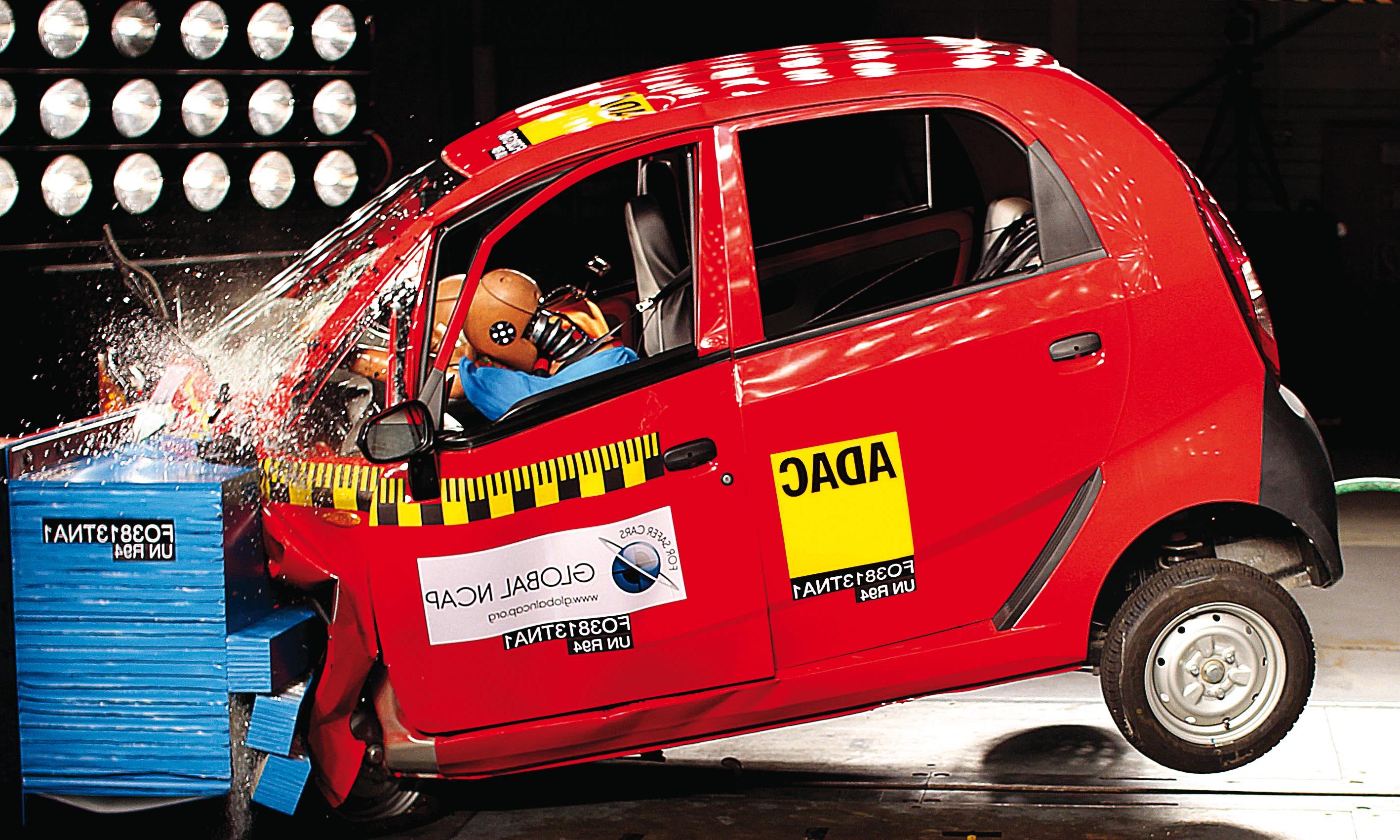 TESTING IS IMPORTANT
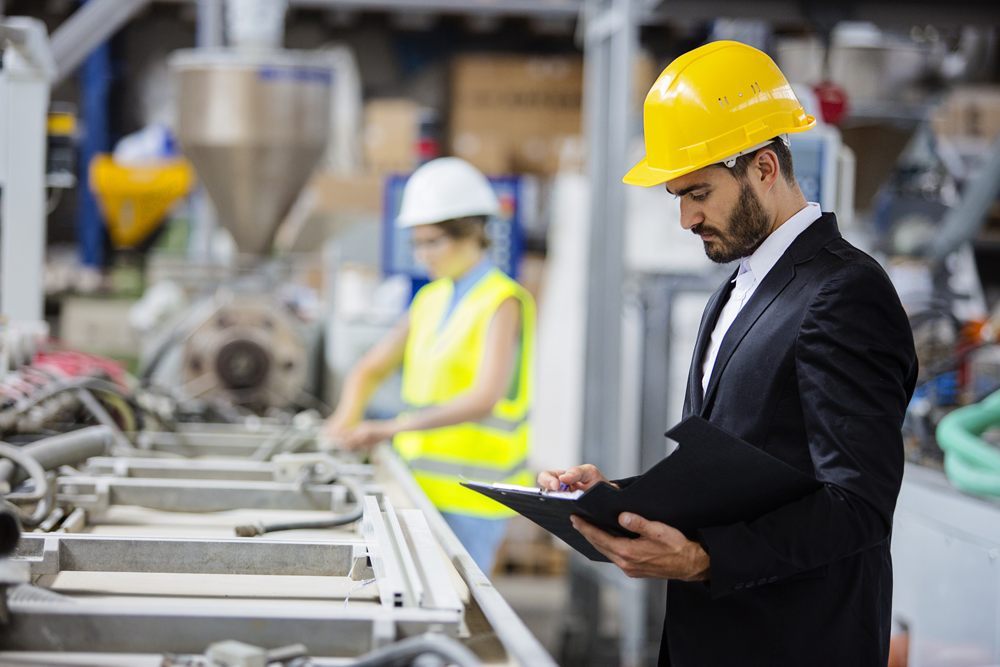 COMMON TEST ANNOTATIONS
AND ASSERTION LIBRARY
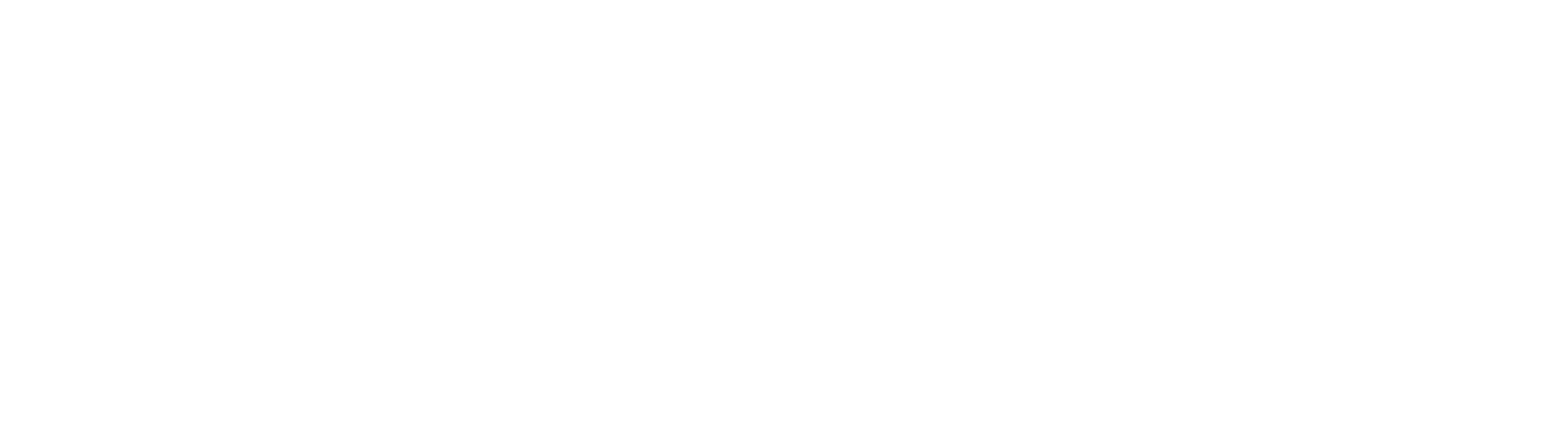 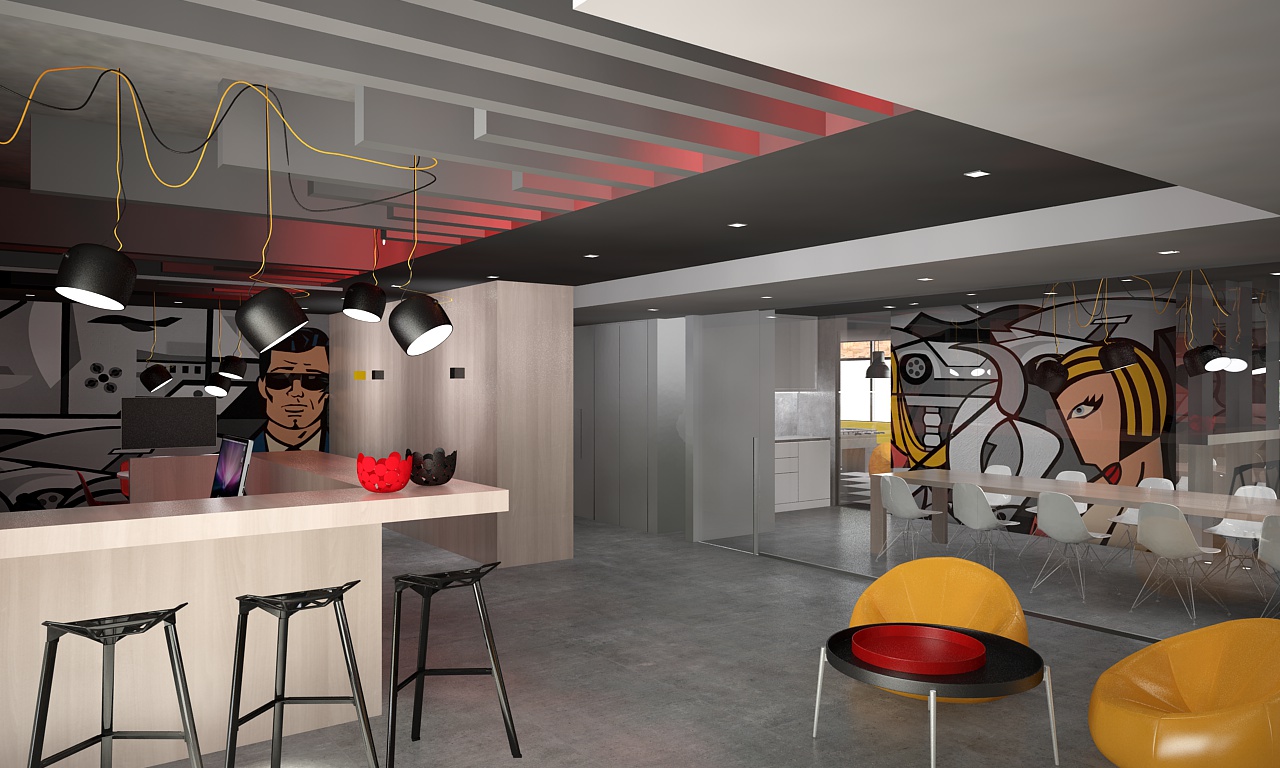 KEY-VALUE PREFS
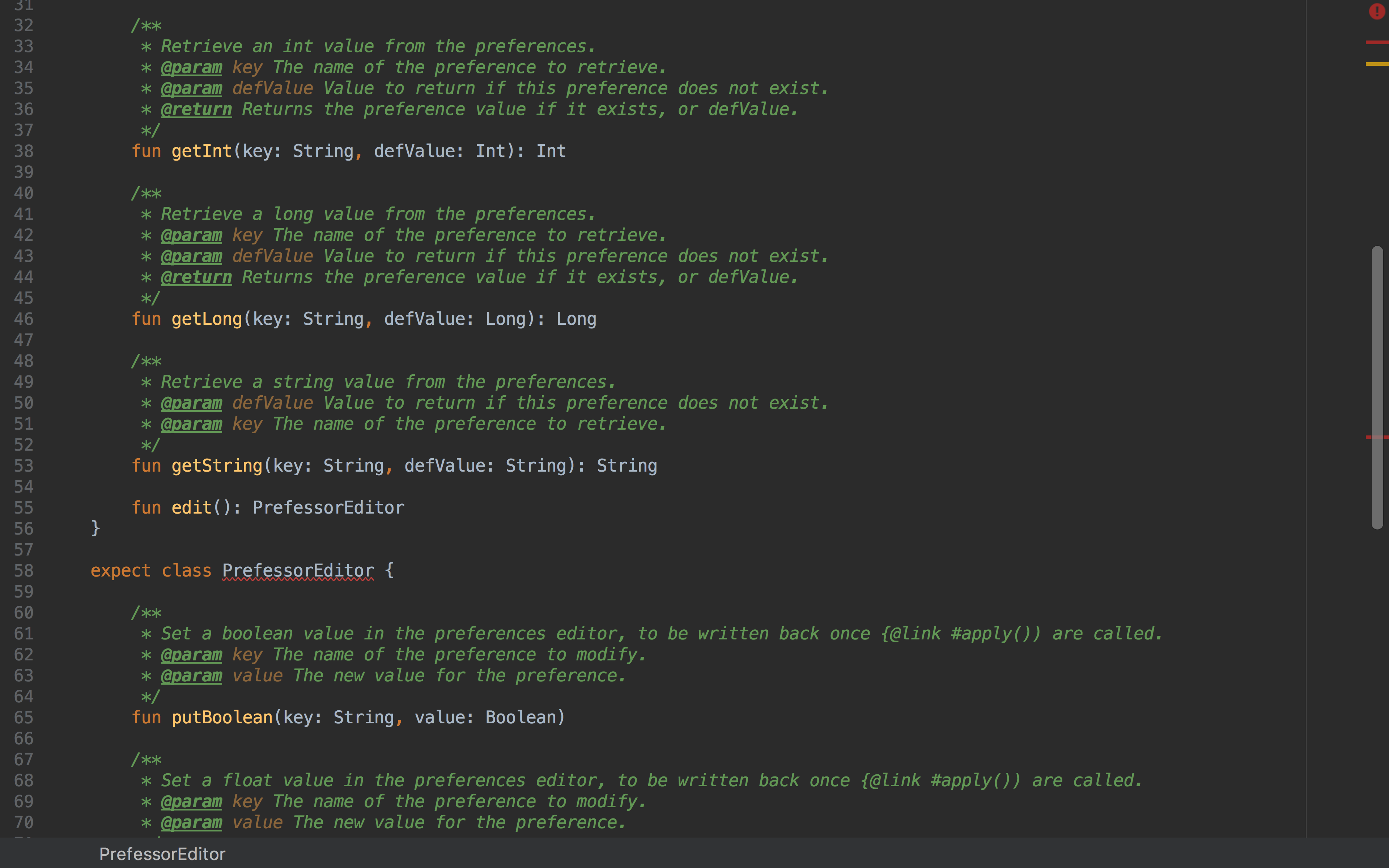 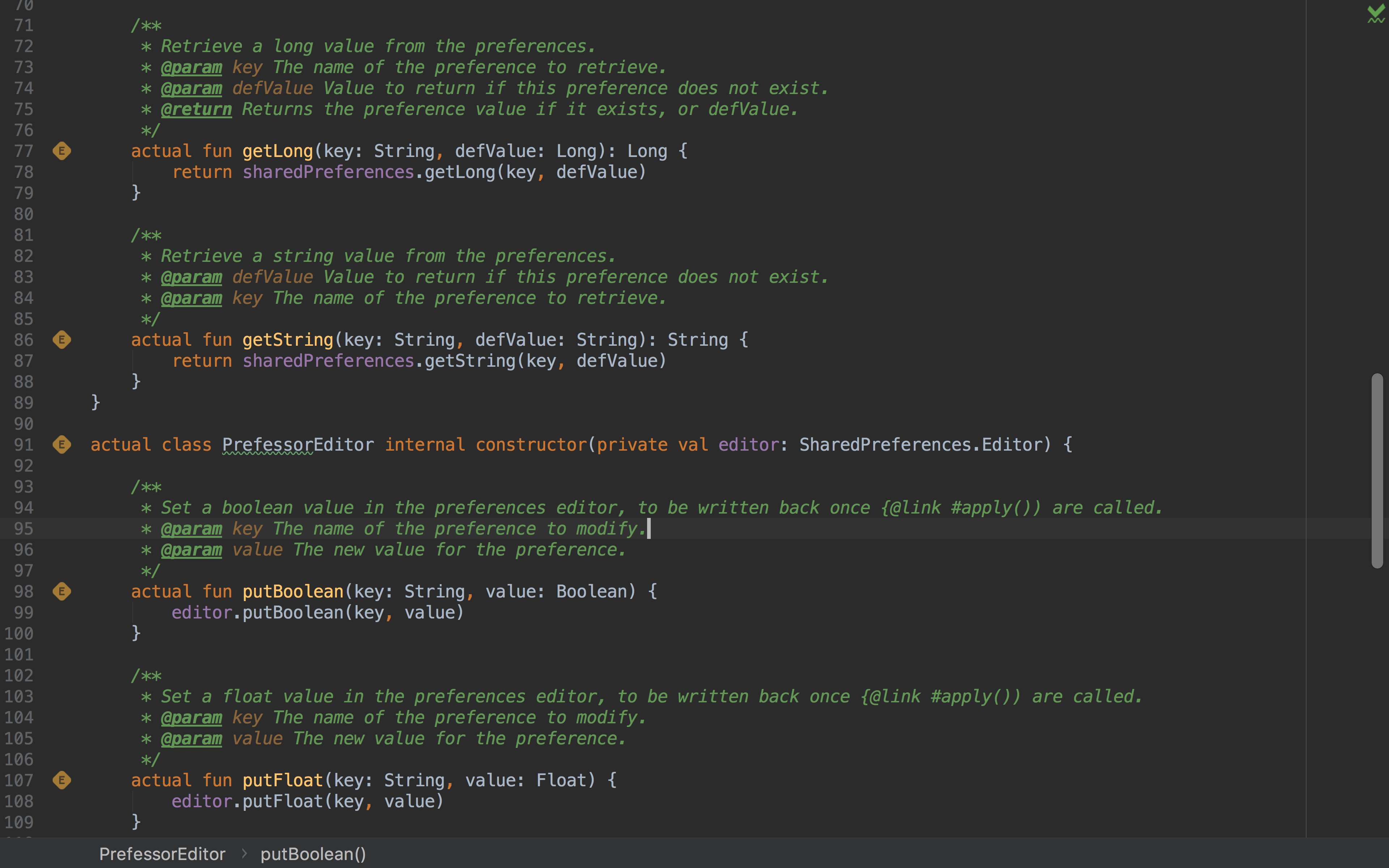 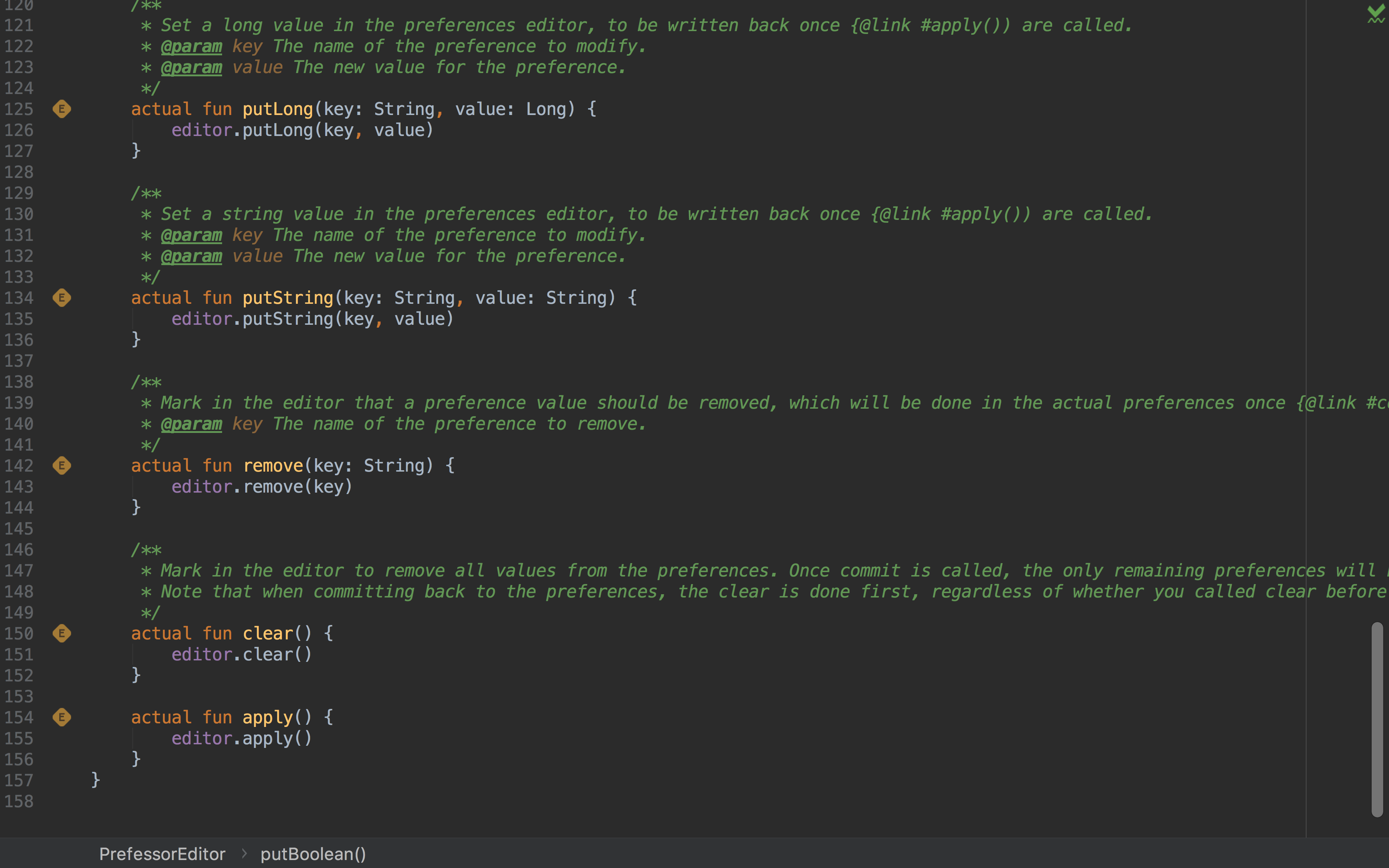 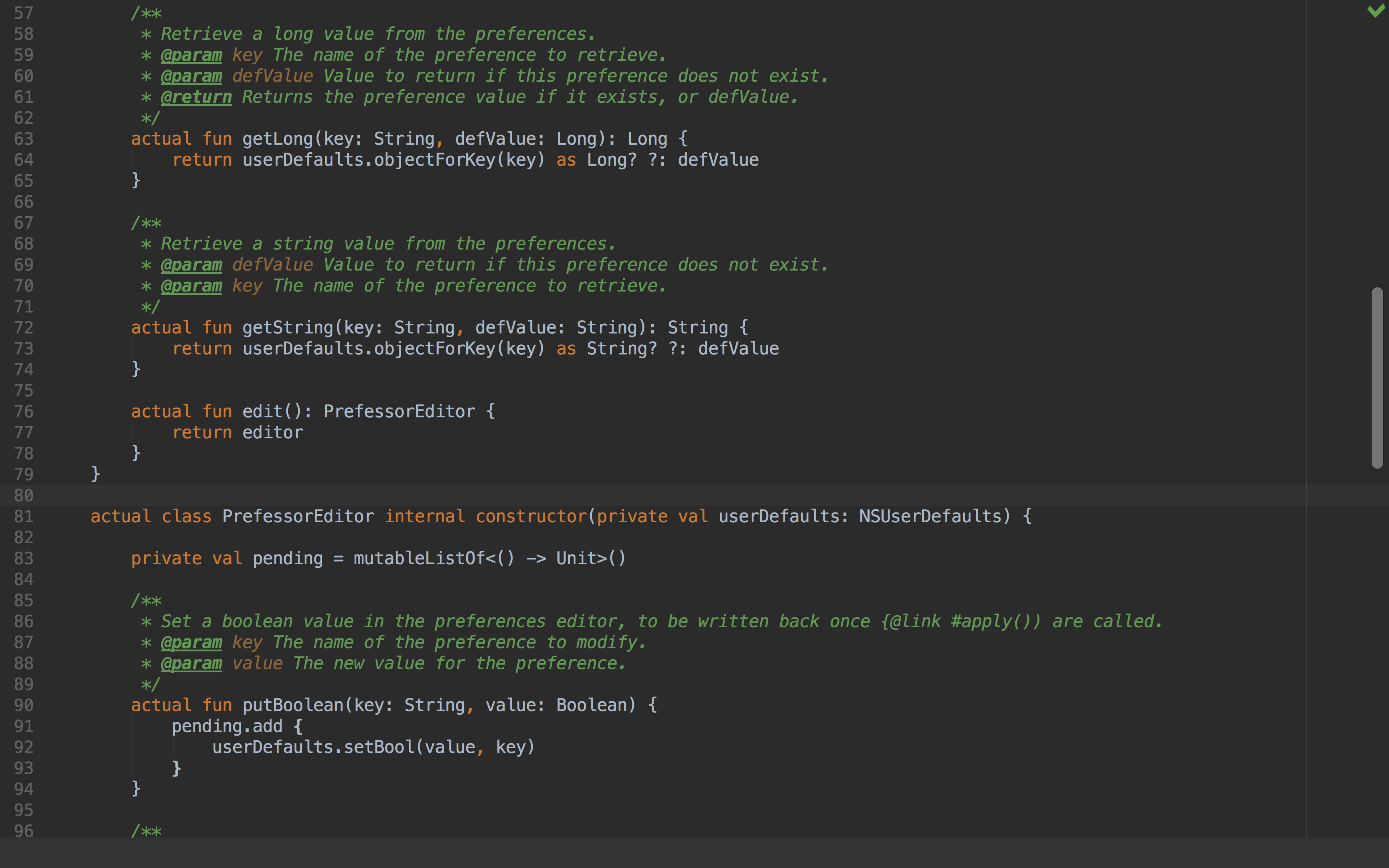 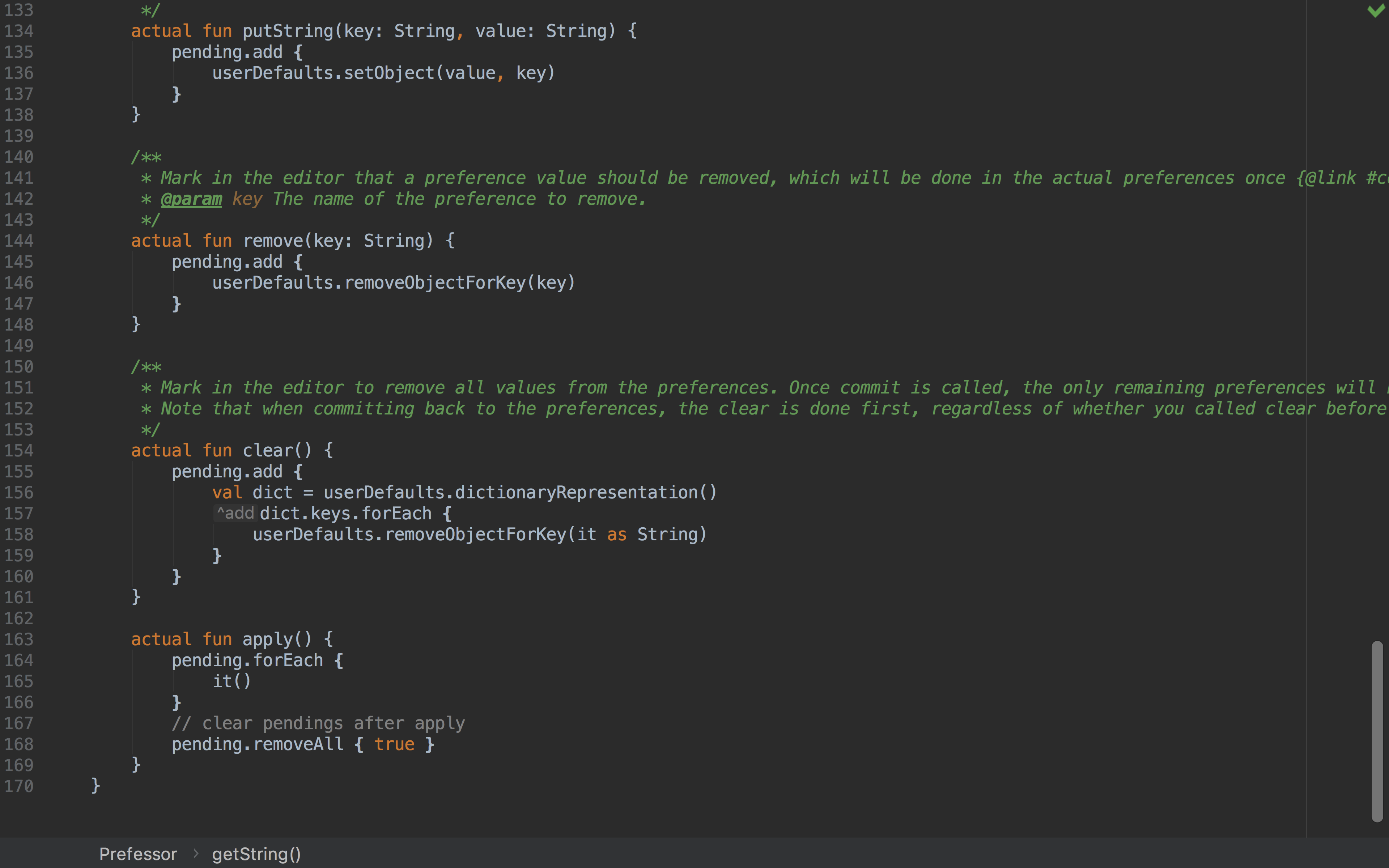 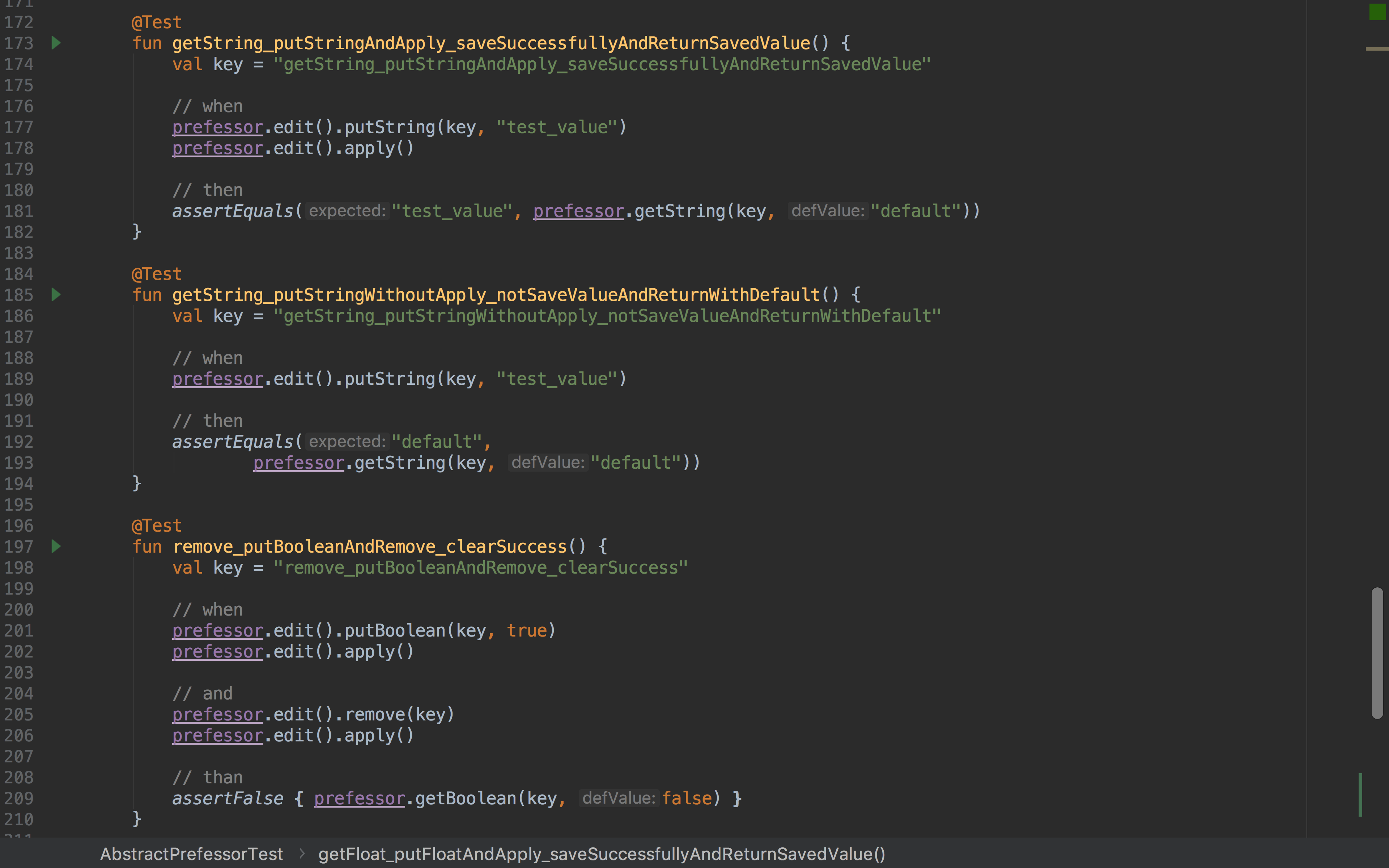 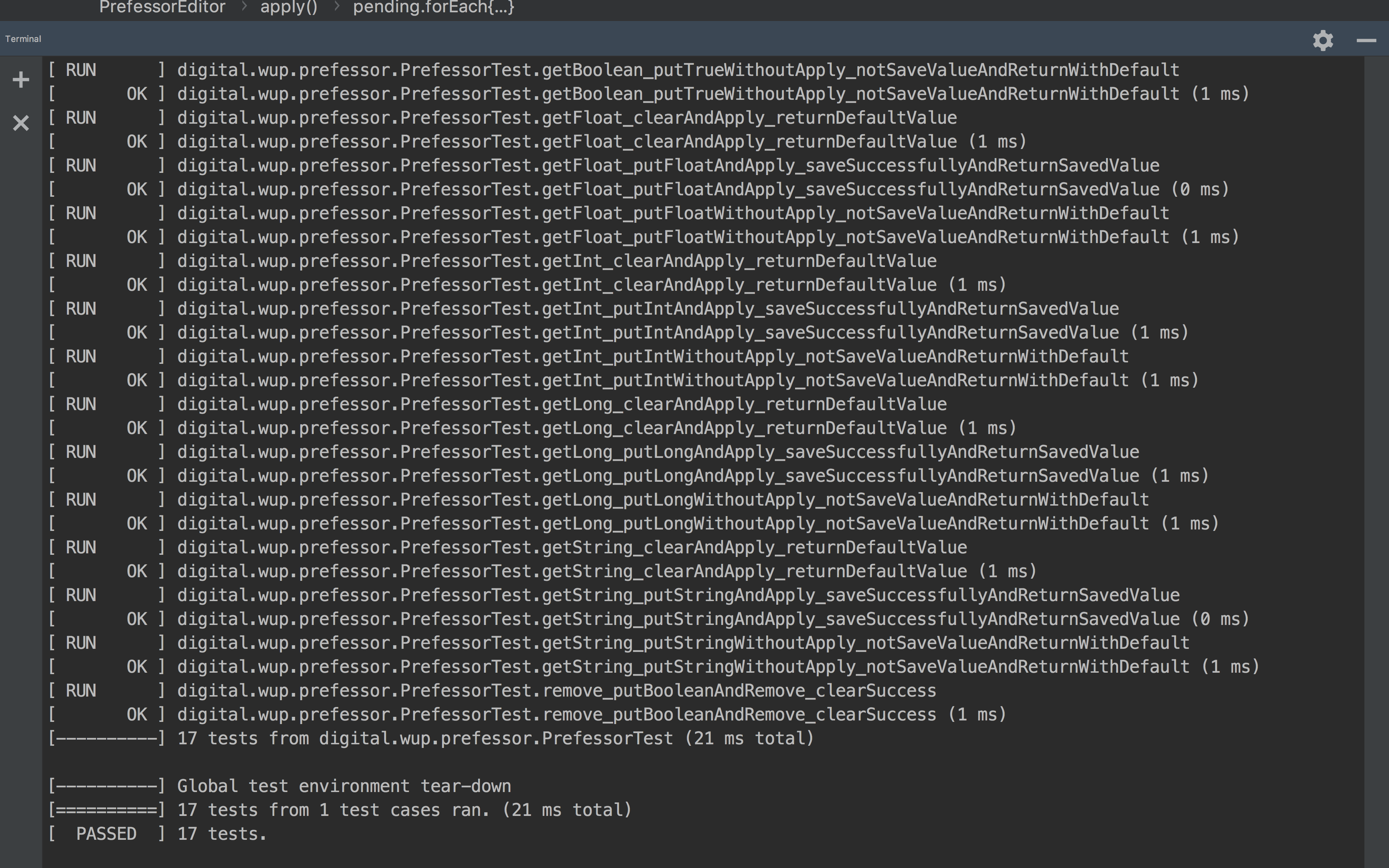 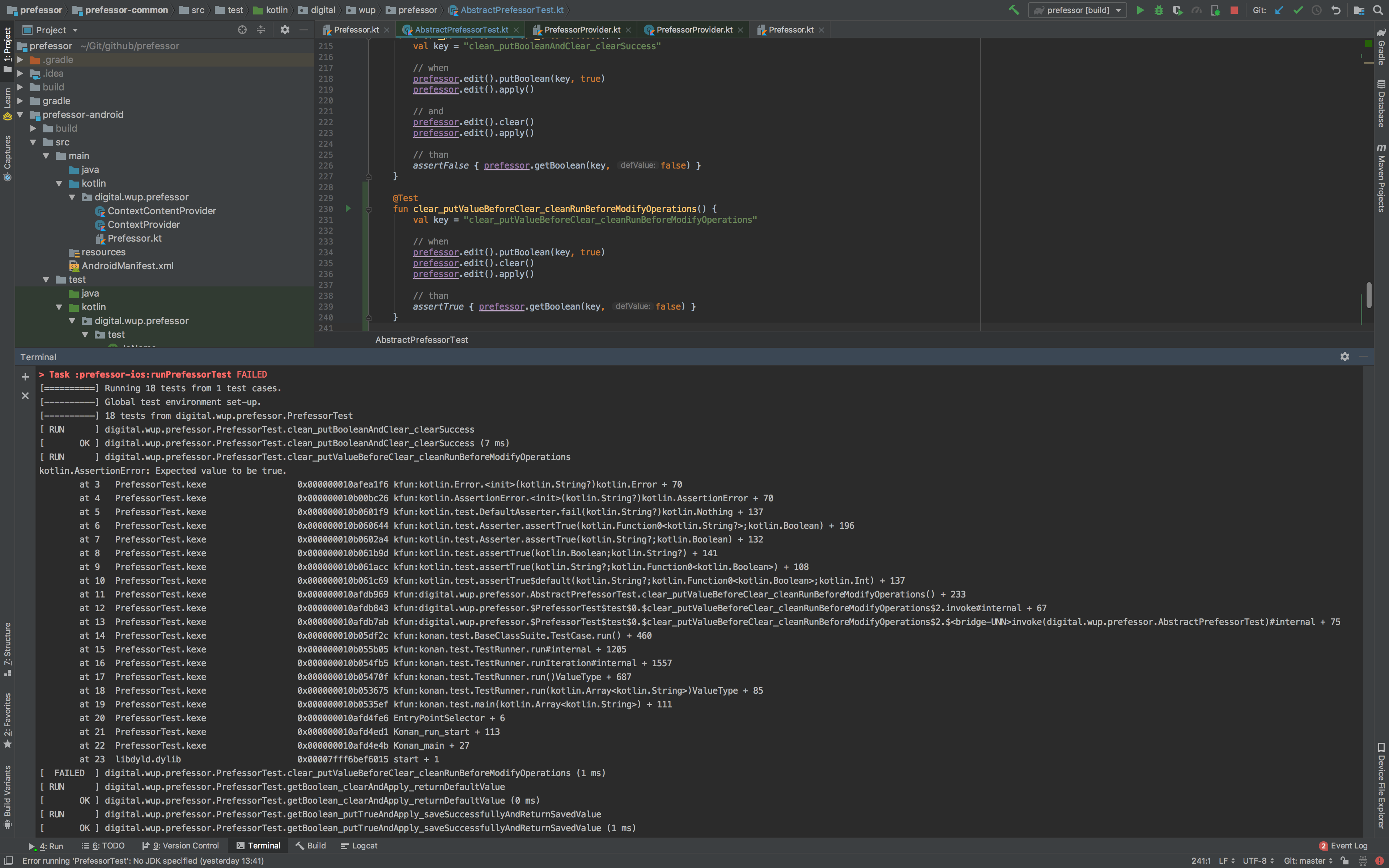 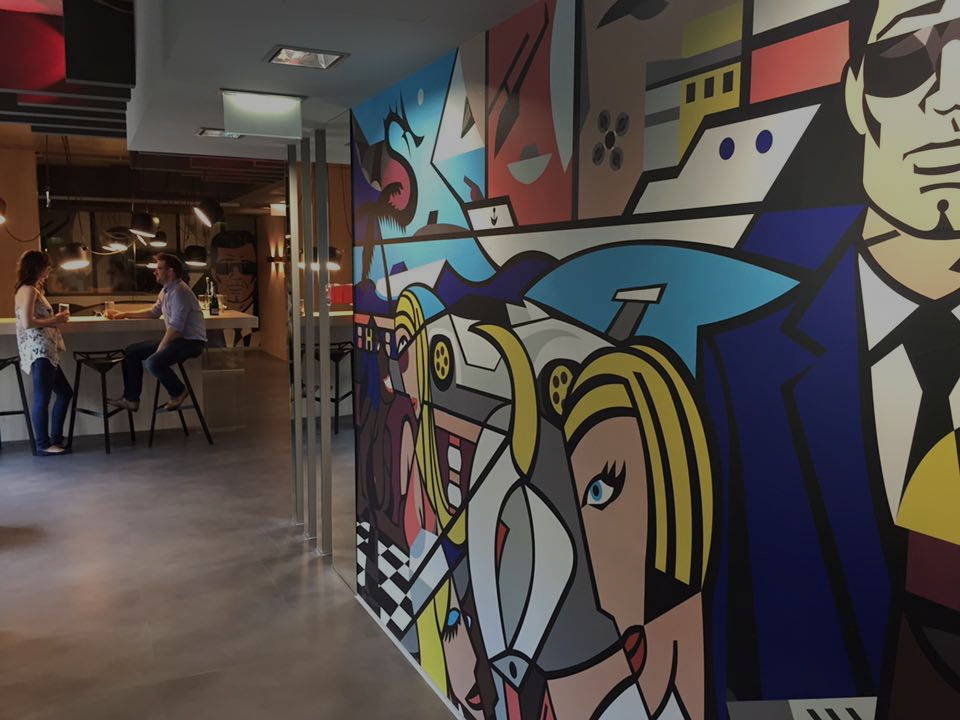 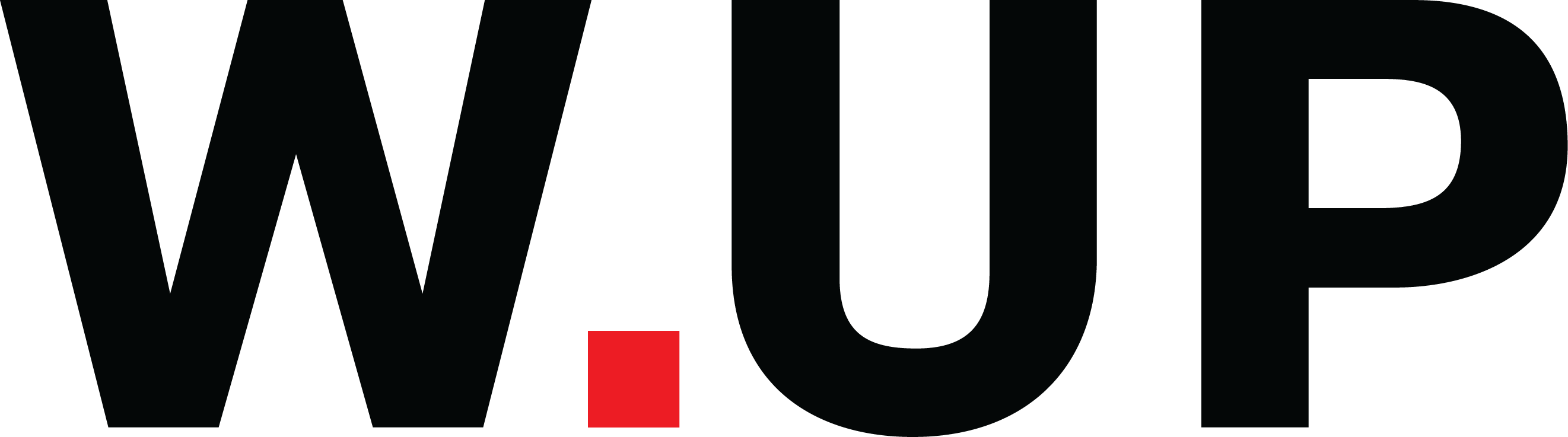 THANK YOU FOR YOUR ATTENTION!

QUESTIONS ARE WELCOME

FOR SAMPLE CODES
CHECK @WUPDIGITAL
AT GITHUB